Series: Talking to God

Part 1. “Make Every Conversation Count.”

John Staiger

Morningside Church of Christ 

Sunday 22 May 2022

PM Sermon

Broadcast live from 42 Leslie Ave, Auckland, Aotearoa/NZ.
Series: Talking to God
Part 1. “Make Every Conversation Count.”
Series: Talking to God - Part 1. “Make Every Conversation Count.”
Make Every Conversation CountA Time to be Silent…
Series: Talking to God - Part 1. “Make Every Conversation Count.”
Make Every Conversation CountA Time to be Silent…
Series: Talking to God - Part 1. “Make Every Conversation Count.”
Make Every Conversation CountA Time to be Silent…
Ecclesiastes 3:1, 7b—1There is an appointed time for everything. And there is a time for every event under heaven—
7…A time to be silent… (NASB)
Series: Talking to God  - Part 1. “Make Every Conversation Count.”
Make Every Conversation CountA Time to be Speak…
Series: Talking to God - Part 1. “Make Every Conversation Count.”
Make Every Conversation CountA Time to be Speak…
Series: Talking to God - Part 1. “Make Every Conversation Count.”
Make Every Conversation CountA Time to be Speak…
Ecclesiastes 3:1, 7b—1There is an appointed time for everything. And there is a time for every event under heaven—
7…A time to be silent and a time to speak. (NASB)
Series: Talking to God - Part 1. “Make Every Conversation Count.”
Make Every Conversation Count
Series: Talking to God - Part 1. “Make Every Conversation Count.”
Make Every Conversation Count
Jeremiah 33:3
3 ‘Call to me and I will answer you and tell you great and unsearchable things you do not know.’ (NIV)
Series: Talking to God - Part 1. “Make Every Conversation Count.”
Make Every Conversation CountGod is…Watching and Listening!
Series: Talking to God - Part 1. “Make Every Conversation Count.”
Make Every Conversation CountGod is…Watching and Listening!
Series: Talking to God - Part 1. “Make Every Conversation Count.”
Make Every Conversation CountGod is…Watching and Listening!
1 Peter 3:12
For the eyes of the Lord are on the righteous and his ears are attentive to their prayer, but the face of the Lord is against those who do evil.”
Series: Talking to God - Part 1. “Make Every Conversation Count.”
Make Every Conversation Count                                                Easily                                                 Distracted
Series: Talking to God - Part 1. “Make Every Conversation Count.”
Make Every Conversation Count                                                Easily                                                 Distracted
Series: Talking to God - Part 1. “Make Every Conversation Count.”
Make Every Conversation Count                                                Easily                                                 Distracted
Series: Talking to God - Part 1. “Make Every Conversation Count.”
Make Every Conversation Count                                                Easily                                                 Distracted
Matthew 26:40-41—40Then he returned to his disciples and found them sleeping. “Couldn’t you men keep watch with me for one hour?” he asked Peter. 41“Watch and pray so that you will not fall into temptation. The spirit is willing, but the flesh is weak.” (NIV)
Series: Talking to God - Part 1. “Make Every Conversation Count.”
Make Every Conversation Count
Now He was telling them a parable to show that at all times they ought to pray and not to lose heart, (NASB)
Series: Talking to God - Part 1. “Make Every Conversation Count.”
Make Every Conversation Count
Now He was telling them a parable to show that at all times they ought to pray and not to lose heart, (NASB)
Series: Talking to God - Part 1. “Make Every Conversation Count.”
Make Every Conversation Count
Luke 18:2-8
2 He said: “In a certain town there was a judge who neither feared God nor cared what people thought.
Series: Talking to God - Part 1. “Make Every Conversation Count.”
Make Every Conversation Count
Luke 18:2-8
2 He said: “In a certain town there was a judge who neither feared God nor cared what people thought. 3 And there was a widow in that town who kept coming to him with the plea, ‘Grant me justice against my adversary.’ (NIV)
Series: Talking to God - Part 1. “Make Every Conversation Count.”
Make Every Conversation Count
Luke 18:2-8
4 “For some time he refused. But finally he said to himself, ‘Even though I don’t fear God or care what people think, 5yet because this widow keeps bothering me, I will see that she gets justice, so that she won’t eventually come and attack me!’” (NIV)
Series: Talking to God - Part 1. “Make Every Conversation Count.”
Make Every Conversation Count
Luke 18:2-8
4 “For some time he refused. But finally he said to himself, ‘Even though I don’t fear God or care what people think, 5yet because this widow keeps bothering me, I will see that she gets justice, so that she won’t eventually come and attack me!’” (NIV)
Series: Talking to God - Part 1. “Make Every Conversation Count.”
Make Every Conversation Count
Luke 18:2-8
6And the Lord said, “Listen to what the unjust judge says, 7And will not God bring about justice for his chosen ones, who cry out to him day and night? Will he keep putting them off? 8 I tell you, he will see that they get justice, and quickly. However, when the Son of Man comes, will he find faith on the earth?” (NIV)
Series: Talking to God - Part 1. “Make Every Conversation Count.”
Make Every Conversation Count
Jesus says in Luke 18:7: “Will not God give justice to his elect, who cry to him day and night?”
Series: Talking to God - Part 1. “Make Every Conversation Count.”
Make Every Conversation Count
God will send justice:
Without us having to know the secret password
Or worry if he’s really hearing us. 
“I tell you,” Jesus continues, “he will give justice to them speedily” (Luke 18:8).
Jesus says in Luke 18:7: “Will not God give justice to his elect, who cry to him day and night?”
Series: Talking to God - Part 1. “Make Every Conversation Count.”
Make Every Conversation Count
God will send justice:
Without us having to know the secret password
Or worry if he’s really hearing us. 
“I tell you,” Jesus continues, “he will give justice to them speedily” (Luke 18:8).
Jesus says in Luke 18:7: “Will not God give justice to his elect, who cry to him day and night?”
Series: Talking to God - Part 1. “Make Every Conversation Count.”
Make Every Conversation Count
God will send justice:
Without us having to know the secret password
Or worry if he’s really hearing us. 
“I tell you,” Jesus continues, “he will give justice to them speedily” (Luke 18:8).
Jesus says in Luke 18:7: “Will not God give justice to his elect, who cry to him day and night?”
Series: Talking to God - Part 1. “Make Every Conversation Count.”
Make Every Conversation Count
God will send justice:
Without us having to know the secret password
Or worry if he’s really hearing us. 
“I tell you,” Jesus continues, “he will give justice to them speedily” (Luke 18:8).
Jesus says in Luke 18:7: “Will not God give justice to his elect, who cry to him day and night?”
Series: Talking to God - Part 1. “Make Every Conversation Count.”
Make Every Conversation Count
Conversations with a purpose
1. No place for babbling    on without thought:
Matthew 6:7—“And when you are praying, do not use meaningless repetition as the Gentiles do, for they suppose that they will be heard for  their many words. (NASB)
Series: Talking to God - Part 1. “Make Every Conversation Count.”
Make Every Conversation Count
Conversations with a purpose
1. No place for babbling    on without thought:
Matthew 6:7—“And when you are praying, do not use meaningless repetition as the Gentiles do, for they suppose that they will be heard for  their many words. (NASB)
Series: Talking to God - Part 1. “Make Every Conversation Count.”
Make Every Conversation Count
Conversations with a purpose
2. According to God’s will…
1 John 5:14
This is the confidence we have in approaching God: that if we ask anything according to his will, he hears us.
Series: Talking to God - Part 1. “Make Every Conversation Count.”
Make Every Conversation Count
Conversations with a purpose
2. According to God’s will…
1 John 5:14
This is the confidence we have in approaching God: that if we ask anything according to his will, he hears us.
Series: Talking to God - Part 1. “Make Every Conversation Count.”
Make Every Conversation Count
Conversations with a purpose
3. Not according to our selfish desires…
James 4:3
3 When you ask, you do not receive, because you ask with wrong motives, that you may spend what you get on your pleasures. (NIV)
Series: Talking to God - Part 1. “Make Every Conversation Count.”
Make Every Conversation Count
Conversations with a purpose
3. Not according to our selfish desires…
James 4:3
3 When you ask, you do not receive, because you ask with wrong motives, that you may spend what you get on your pleasures. (NIV)
Series: Talking to God - Part 1. “Make Every Conversation Count.”
Make Every Conversation Count
Conversations with a purpose
4. Seclusion
 Matthew 6:6
But when you pray, go into your room, close the door and pray to your Father, who is unseen. Then your Father, who sees what is done in secret, will reward you. (NIV)
Remember, the devil follows you in!
Series: Talking to God - Part 1. “Make Every Conversation Count.”
Make Every Conversation Count
Conversations with a purpose
4. Seclusion
 Matthew 6:6
But when you pray, go into your room, close the door and pray to your Father, who is unseen. Then your Father, who sees what is done in secret, will reward you. (NIV)
Remember, the devil follows you in!
Series: Talking to God - Part 1. “Make Every Conversation Count.”
Make Every Conversation Count
Conversations with a purpose
4. Seclusion
 Matthew 6:6
But when you pray, go into your room, close the door and pray to your Father, who is unseen. Then your Father, who sees what is done in secret, will reward you. (NIV)
Remember, the devil follows you in!
Series: Talking to God - Part 1. “Make Every Conversation Count.”
Make Every Conversation Count
Conversations with a purpose
Opportunities 
1 Corinthians 16:9
because a  great door for effective work has opened to me, and there are many who oppose me. (NIV)
Series: Talking to God - Part 1. “Make Every Conversation Count.”
Make Every Conversation Count
Conversations with a purpose
Opportunities 
1 Corinthians 16:9
because a  great door for effective work has opened to me, and there are many who oppose me. (NIV)
Series: Talking to God - Part 1. “Make Every Conversation Count.”
Make Every Conversation Count
Speaking Face to Face…
Series: Talking to God - Part 1. “Make Every Conversation Count.”
Make Every Conversation Count
Speaking Face to Face…
Series: Talking to God - Part 1. “Make Every Conversation Count.”
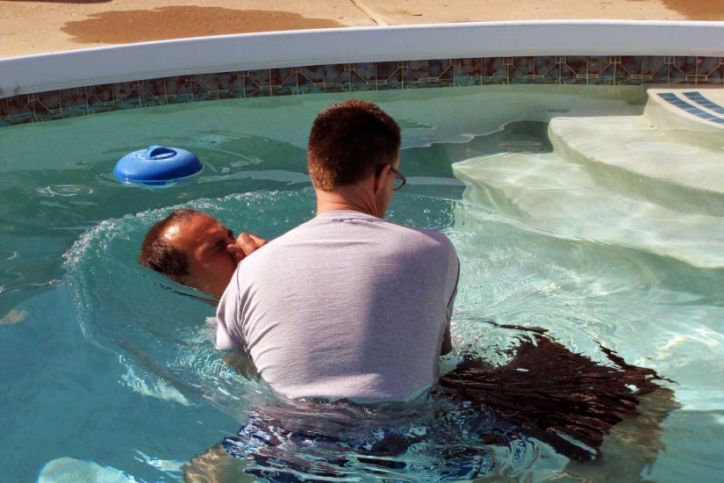 Acts 22:1616Now why do you delay? Get up and be baptized, and wash away your sins, calling on His name.’ (NASB)